BLOK 2 VERWERKT OOGST
Teelt & Technologie
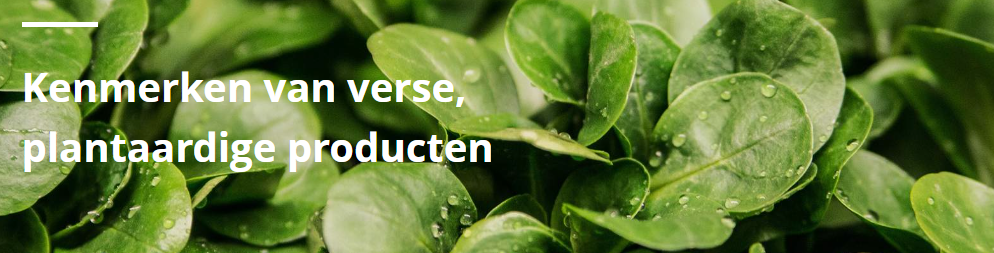 Kenmerken van verse, plantaardige producten

Programma

Les 1 Introductie
Les 2 Water
Les 3 Ademhaling
Les 4 Ethyleen
Les 5 Koeling
Les 6 Derving
Les 7 Herhaling
Les 8 Toets
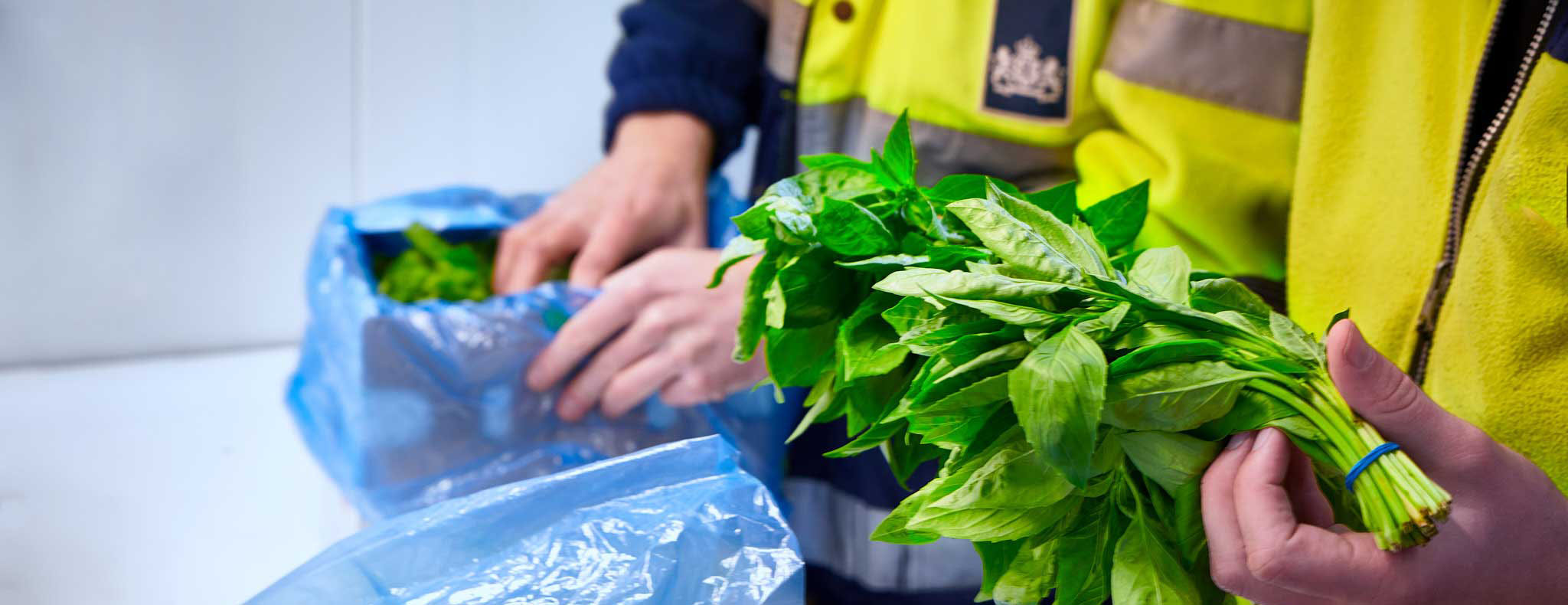 Kenmerken van verse, plantaardige producten

Les 6 Derving
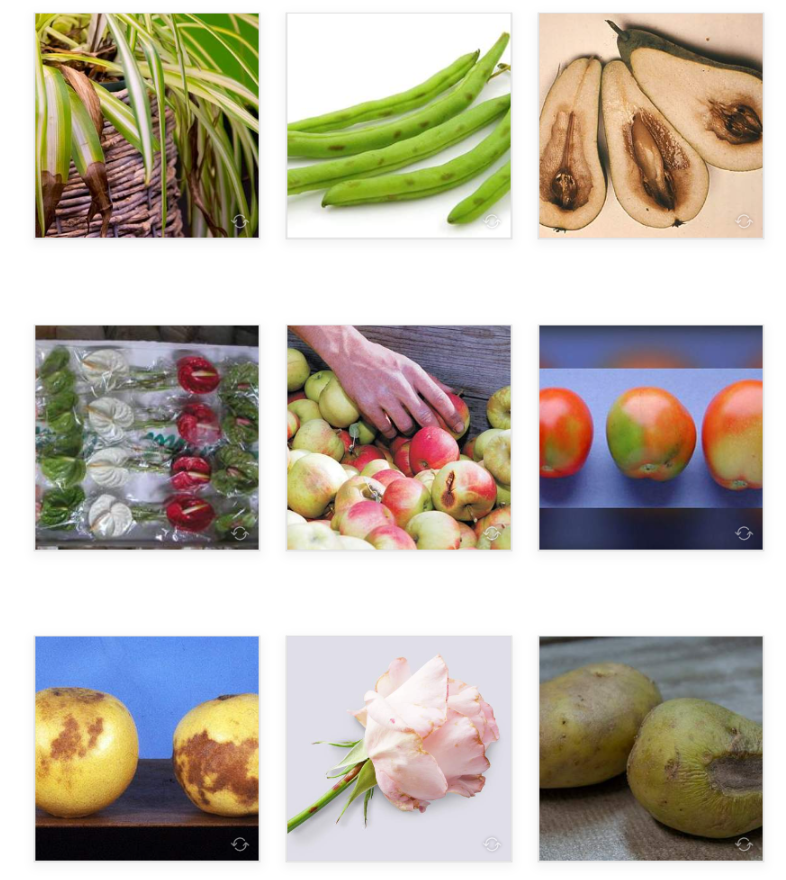 Wat is derving?

Derving
Derving zijn artikelen die niet verkocht kunnen worden doordat ze beschadigd zijn, zoekgeraakt of gestolen.
Kenmerken van verse, plantaardige producten

Les 6 Derving
Belang derving tegengaan
Veel bedrijven zijn al bezig met het tegengaan van derving. Waarom is dit precies belangrijk? 
Door het tegengaan van derving in de teelt kun je meer producten verkopen. De producten zijn niet alleen verser, maar ze zien er ook beter uit;
Je houdt meer geld over, doordat je meer producten kunt verkopen;
De producten worden verkocht voor de normale prijs.
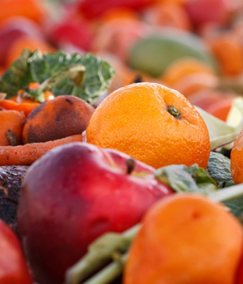 Kenmerken van verse, plantaardige producten

Les 6 Derving
Mechanische schade
Uitwendige schade
Inwendige schade
Verspilling
Fysiologische schade
Schade door hoge temperatuur
Koudeschade
Schade door micro-organismen
Kenmerken van verse, plantaardige producten

Les 6 Derving
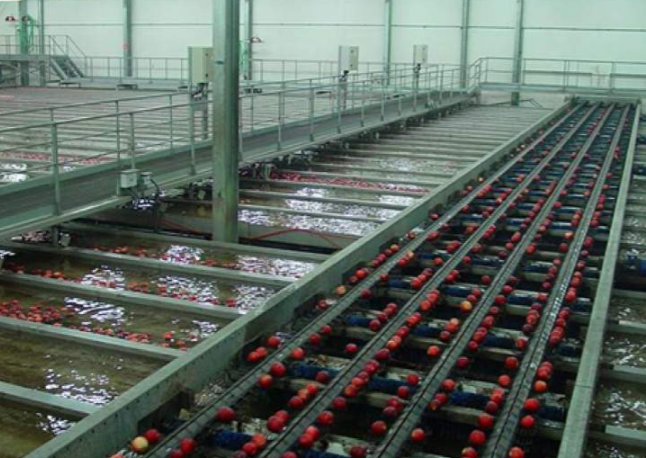 Mechanische schade
Kenmerken van verse, plantaardige producten

Les 6 Derving
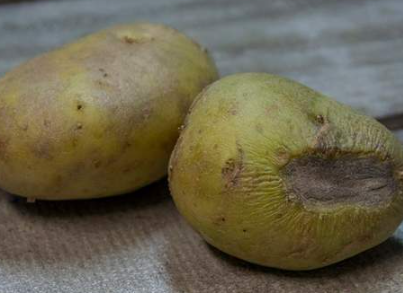 Uitwendige schade
Kenmerken van verse, plantaardige producten

Les 6 Derving
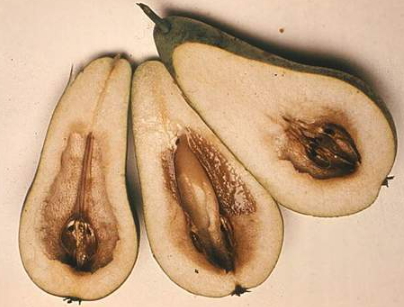 Inwendige schade
Kenmerken van verse, plantaardige producten

Les 6 Derving
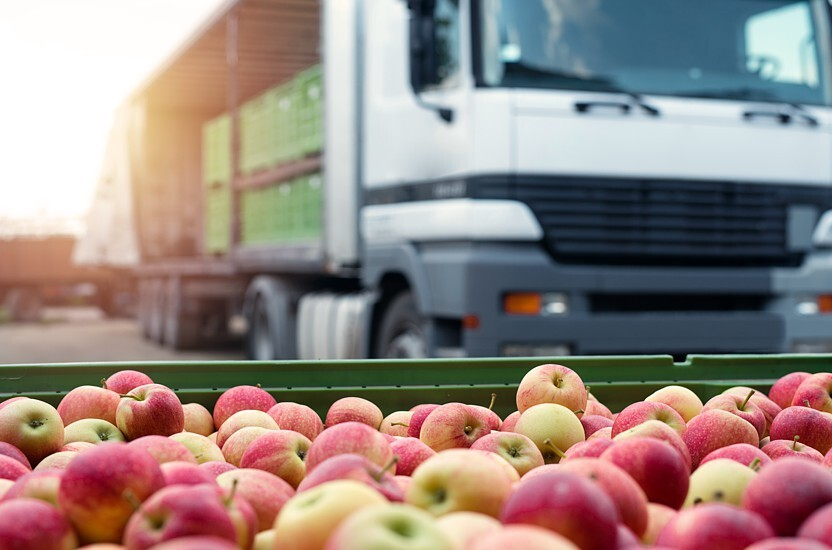 Verspilling
Kenmerken van verse, plantaardige producten

Les 6 Derving
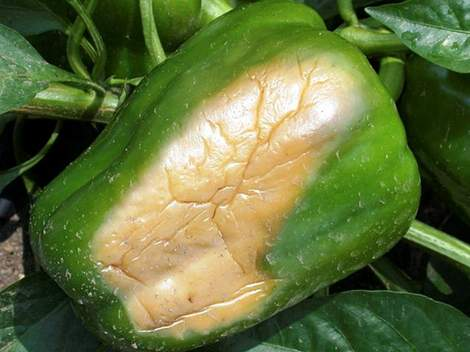 Fysiologische schade
Kenmerken van verse, plantaardige producten

Les 6 Derving
Schade door hoge temperatuur
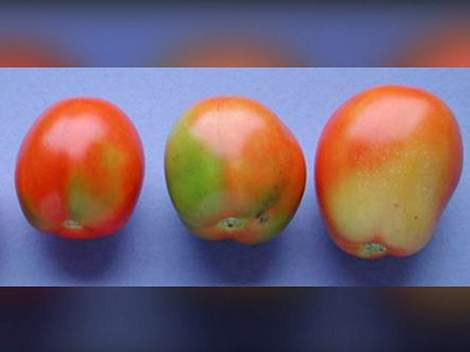 Kenmerken van verse, plantaardige producten

Les 6 Derving
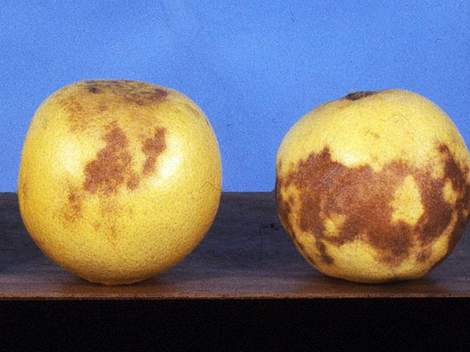 Koudeschade
Kenmerken van verse, plantaardige producten

Les 6 Derving
Schade door micro-organismen
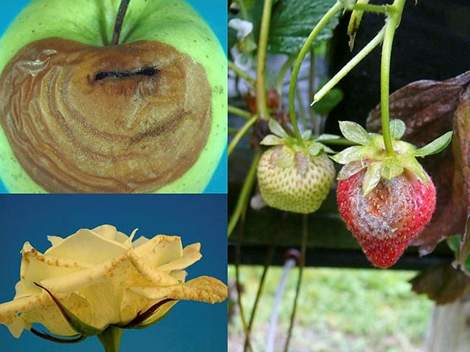 Kenmerken van verse, plantaardige producten

Les 6 Derving


GROEPSOPDRACHT

Bespreek in de klas hoe derving kan worden voorkomen.